Semantisatieverhaal B:
Gisteren wilde ik iets leuks doen: een taart bakken! Een lekkere extra grote chocoladetaart, inclusief slagroom en aardbeien. Met slagroom en aardbeien erbij, slagroom en aardbeien meegerekend. Ik dacht: dat kan ik! Vooralsnog ging alles goed. Op dat ogenblik, tot dan toe ging alles goed. Ik had alles netjes gemixt. Het beslag zag er perfect uit. De oven was warm. Ik zette de taart erin en ging trots op een krukje zitten wachten. Maar toen… gebeurde het.De taart begon te rijzen. Hij begon te groeien. En te groeien. En nóg meer te groeien!“Kijk uit!” riep mijn vriend(in). “Hij gaat over de rand!” Ik keek nauwlettend, met veel aandacht naar het raampje van de oven. Oei. Dit ging niet goed. POF! De taart was te groot geworden en het beslag lekte over de rand. Over het rooster. Over de bodem van de oven. Alles werd bedolven onder chocoladebeslag. De taart bedekte het rooster en de bodem geheel. Wat een bende! Ik wilde hem eruit halen, maar toen hoorde ik KRAK. De bodem van de taartvorm had het begeven. De bodem was kapotgegaan, was bezweken. Alles stroomde eruit als een rivier van chocola. Op de grond.Ik was verbijsterd! Ik was in de war door grote verbazing. “Dit is echt rampzalig,” zuchtte ik. “Dit is ellendig en erg ongelukkig”. Ik kon wel huilen…
Mijn vriend(in) kwam erbij. Hij/zij keek even naar de rommel en toen naar mij, en begon hard te lachen. “Moest dit een taart worden..?? Een taartvorm van karton is echt instabiel als de taart nog niet klaar is. Die taartvorm is onvast, veranderlijk”. “Ja,” mompelde ik. “En wat is ‘ie ontzettend gerezen! Het volume, de inhoud, de grootte is enorm geworden.” Toen kon ik er ook wel om lachen. We hebben alles samen opgeruimd. Een kop thee gezet en thee gedronken met een groot stuk chocola. “Misschien lukt het je morgen gewoon wél,” zei mijn vriend(in).“Ja,” zei ik. “Maar een nieuwe extra grote chocoladetaart? Dat sluit ik voorlopig maar even uit.” Ik weet zeker dat dat nu niet mogelijk is.
B
[Speaker Notes: Woordenoverzicht
vooralsnog: op dit ogenblik, tot nu toe
bedelven: geheel bedekken, bijvoorbeeld met zand, stenen of sneeuw
nauwlettend: met veel aandacht
uitsluiten: zeker weten dat iets niet mogelijk is
rampzalig: ellendig, erg ongelukkig
inclusief: met … erbij, meegerekend
het begeven: kapotgaan, bezwijken
het volume: de inhoud, de grootte
verbijsterd: in de war door grote verbazing
instabiel: onvast, veranderlijk]
Gerarda Das
Antoinette Duijf
Mandy Routledge
Francis Vrielink
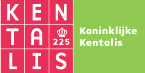 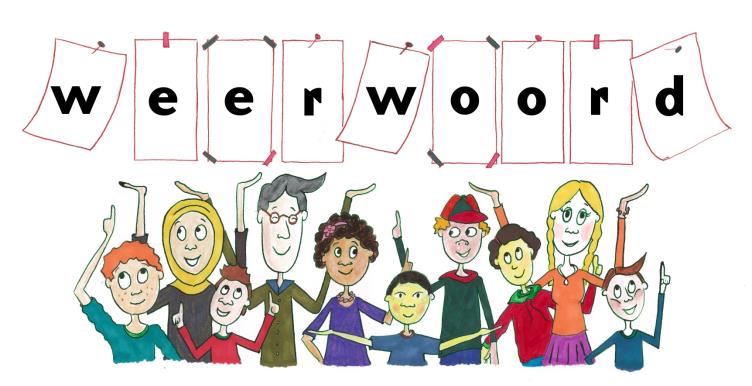 Week 23 – 3 juni 2025
Niveau B
inclusief
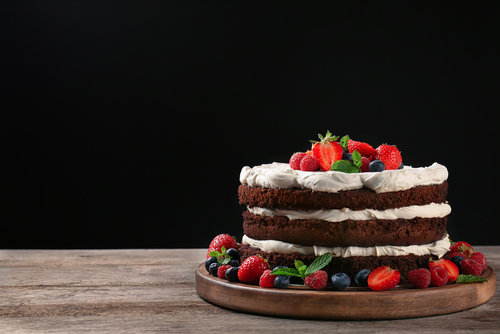 vooralsnog
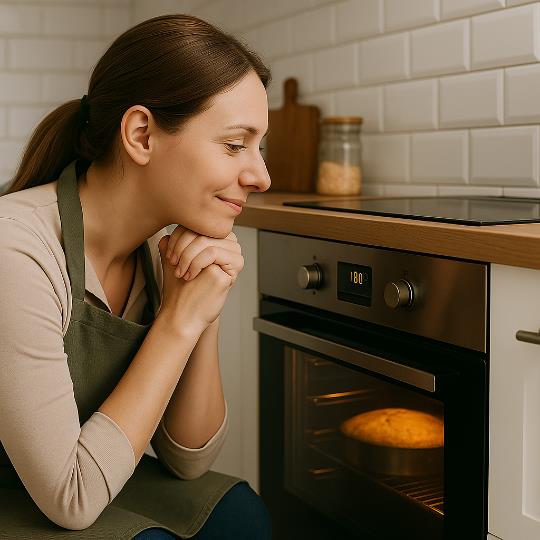 https://www.tubantia.nl/werk/hans-zandvliet-verdiende-miljoenen-aan-flippo-s-maar-raakte-alles-kwijt-aan-een-knikker~a873c7ce/
nauwlettend
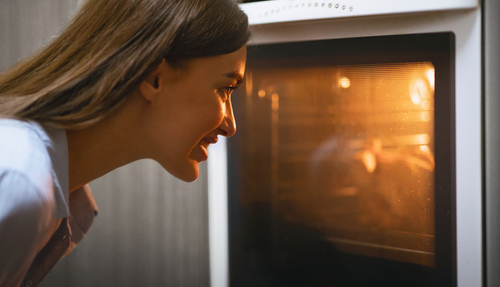 bedelven
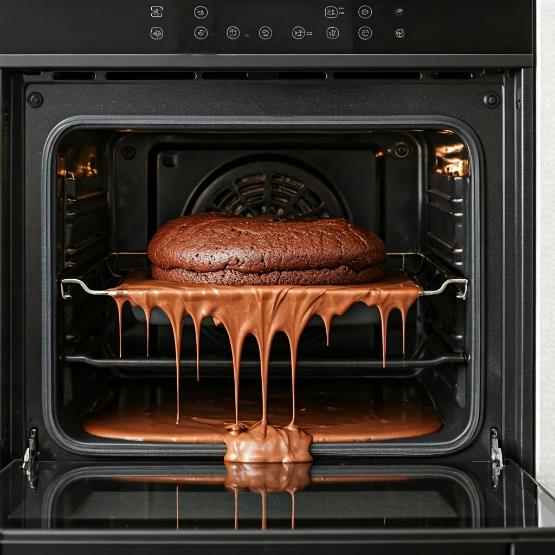 het begeven
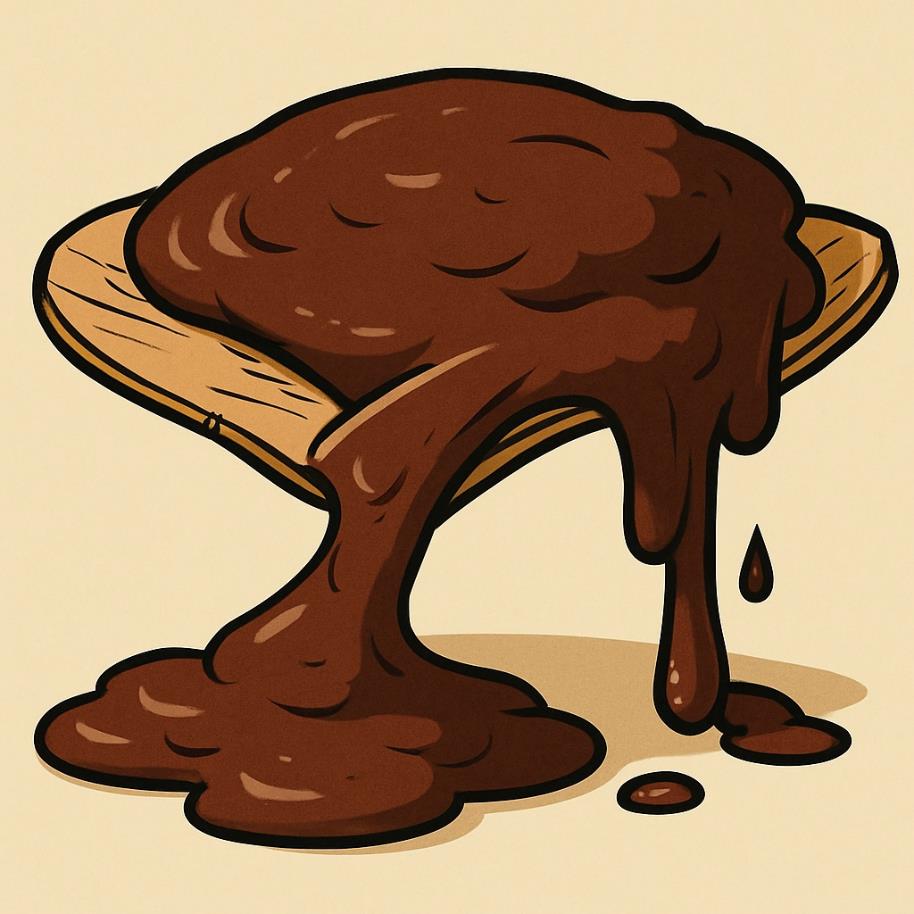 verbijsterd
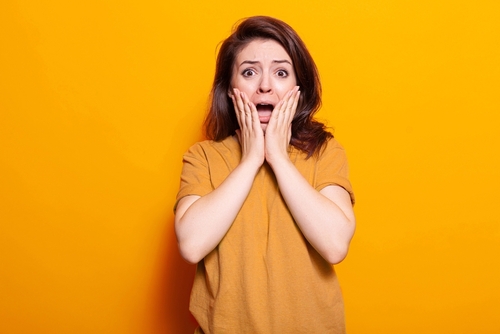 rampzalig
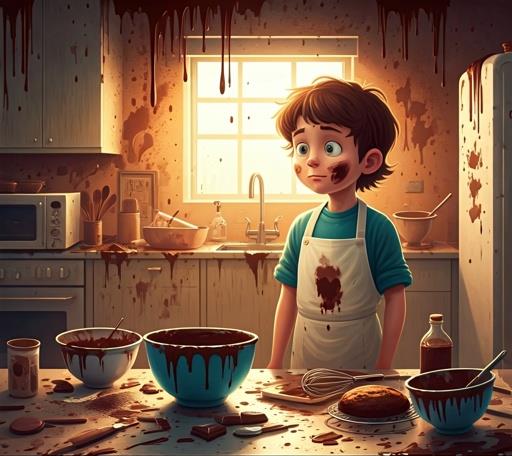 instabiel
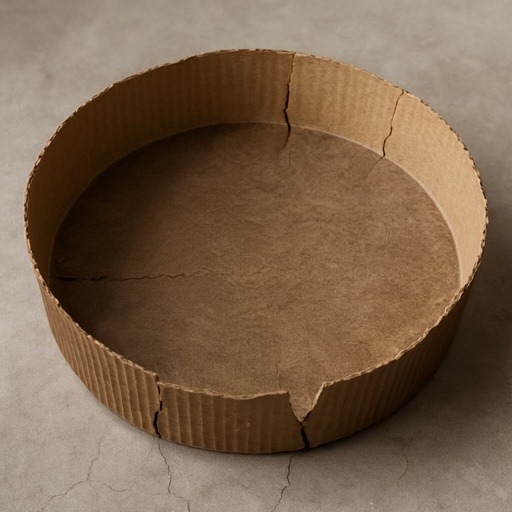 het volume
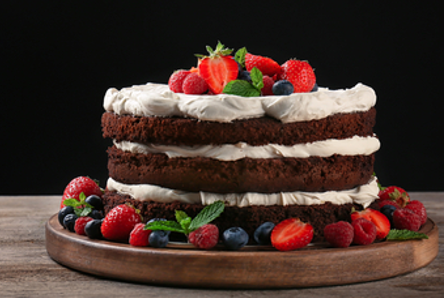 uitsluiten
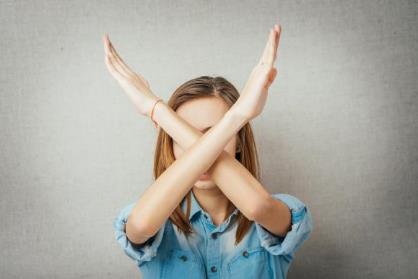 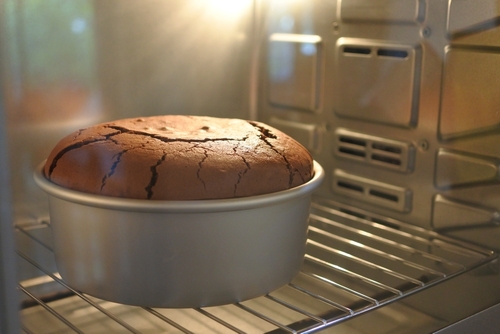 Op de woordmuur:
in de toekomst
vooralsnog
= in de tijd die nog komt 
 
 
 
  


Ik weet echter niet wat er in de toekomst nog zou gebeuren.
= op dit ogenblik, tot nu toe
 
 
 
 
   

Vooralsnog heb ik geen problemen met het bakken.
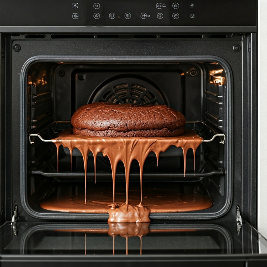 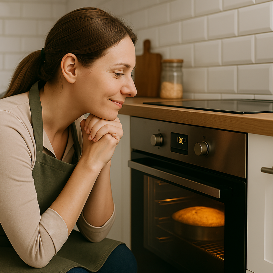 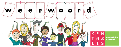 reinigen
bedelven
= het verwijderen van vuil
 
  





Het duurde lang voordat ik de oven had gereinigd.
= geheel bedekken,  
bijvoorbeeld met zand, stenen of sneeuw
 
   




De hele oven is bedolven onder chocoladebeslag.
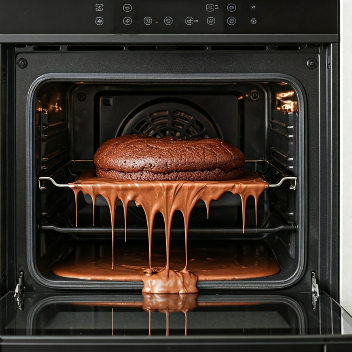 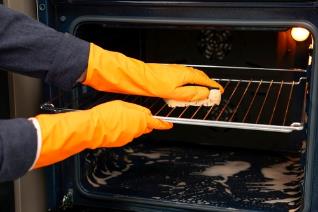 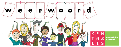 uitsluiten
toezeggen
= zeker weten dat iets niet mogelijk is 
 
 
  



We kunnen het bakken van een nieuwe taart wel uitsluiten.
= zeggen dat het kan

 
 
 
 
   

Ik heb toegezegd dat ik morgen opnieuw ga bakken.
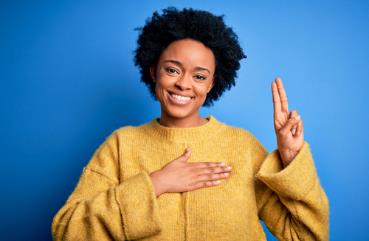 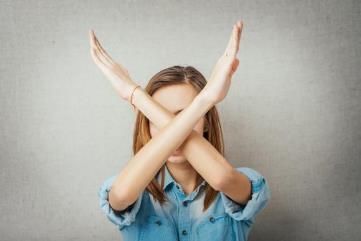 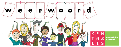 exclusief
inclusief
= zonder … erbij, niet meegerekend  
 
 
  



Dit is de taart exclusief de slagroom en de aardbeien.
= met … erbij, meegerekend
 
 
 
 
   

Dit is de taart inclusief de slagroom en de aardbeien.
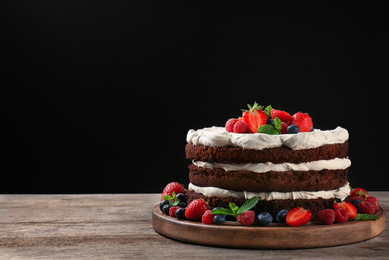 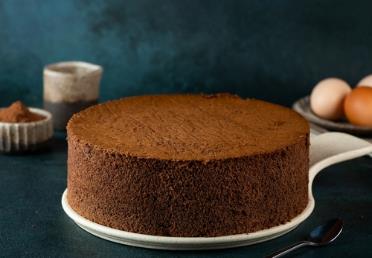 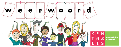 instabiel
stabiel
= onvast, veranderlijk
 
 
 
  



De bakvorm van papier is instabiel als de taart nog niet klaar is.
= stevig

 
 
 
 
   

De metalen bakvorm blijft stabiel in de oven.
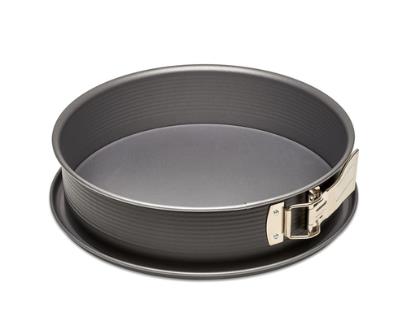 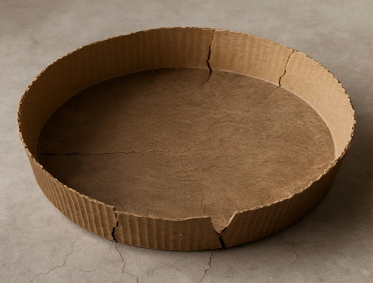 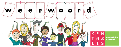 Ze is verbijsterd als ze de puinhoop in de oven ziet.
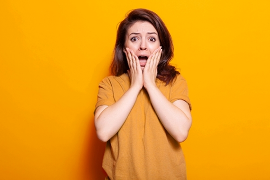 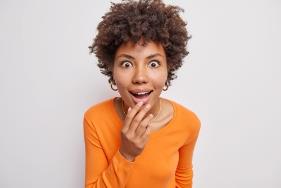 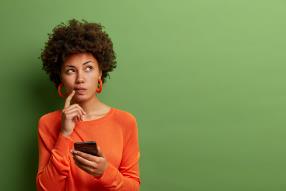 verbijsterd
verbluft
verwonderd
= in de war door grote verbazing
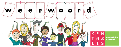 Zij houdt het bakproces nauwlettend in de gaten.
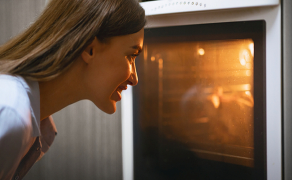 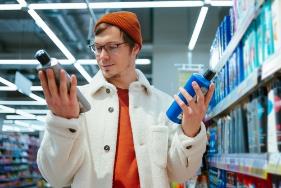 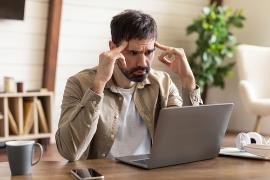 nauwlettend
aandachtig
oplettend
= met veel aandacht
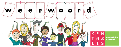 De papieren bakvorm heeft het begeven tijdens het bakken.
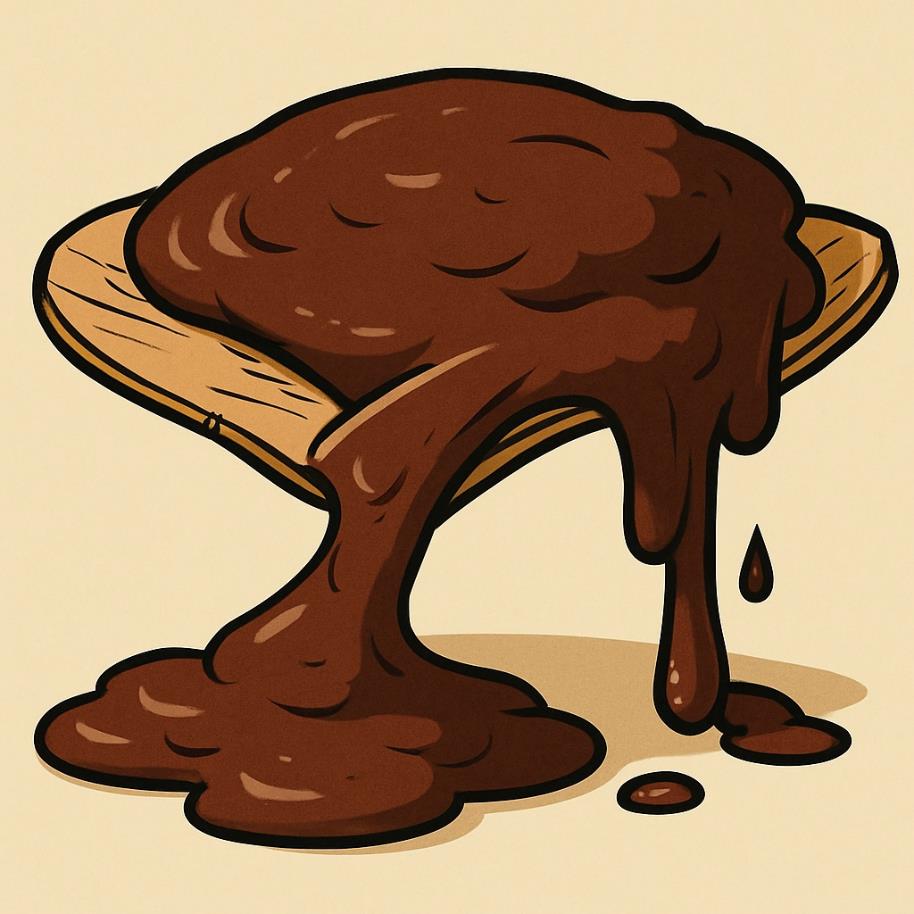 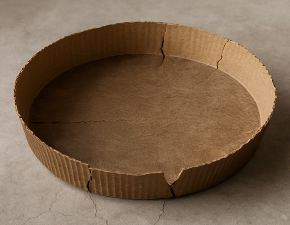 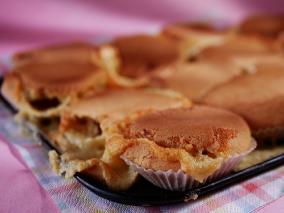 het begeven
scheuren
= kapotgaan, bezwijken
verzwakken
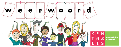 het volume
= de inhoud, de grootte
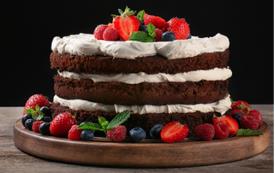 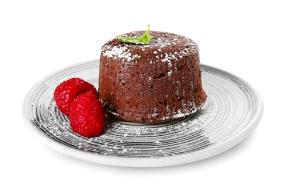 gigantisch
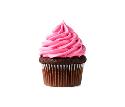 gemiddeld
minimaal
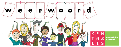 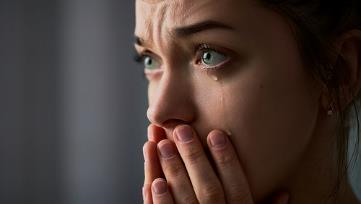 teleurgesteld
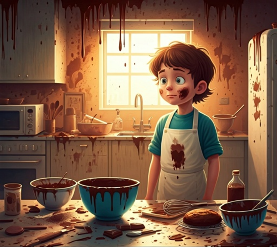 rampzalig
= ellendig, erg ongelukkig
het bakongeluk
mislukken
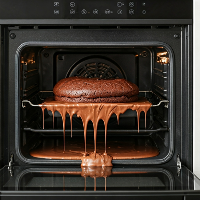 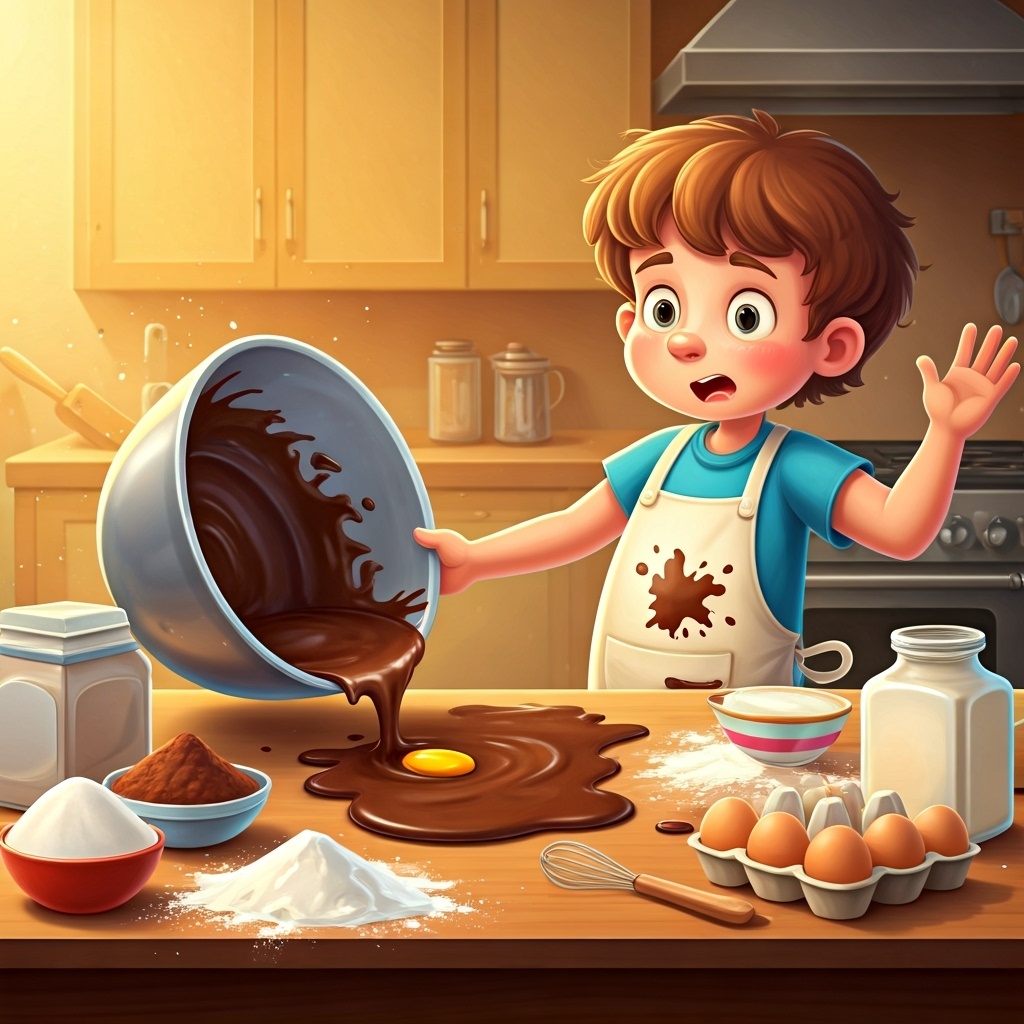 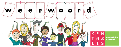